Дискуссия: Fraud&Fake в digital-рекламе
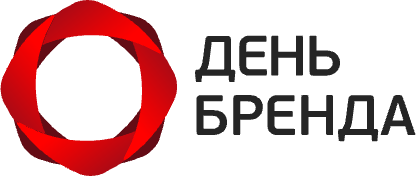 Источник: Комитет Online Branding АРИР, 2022 - 2023